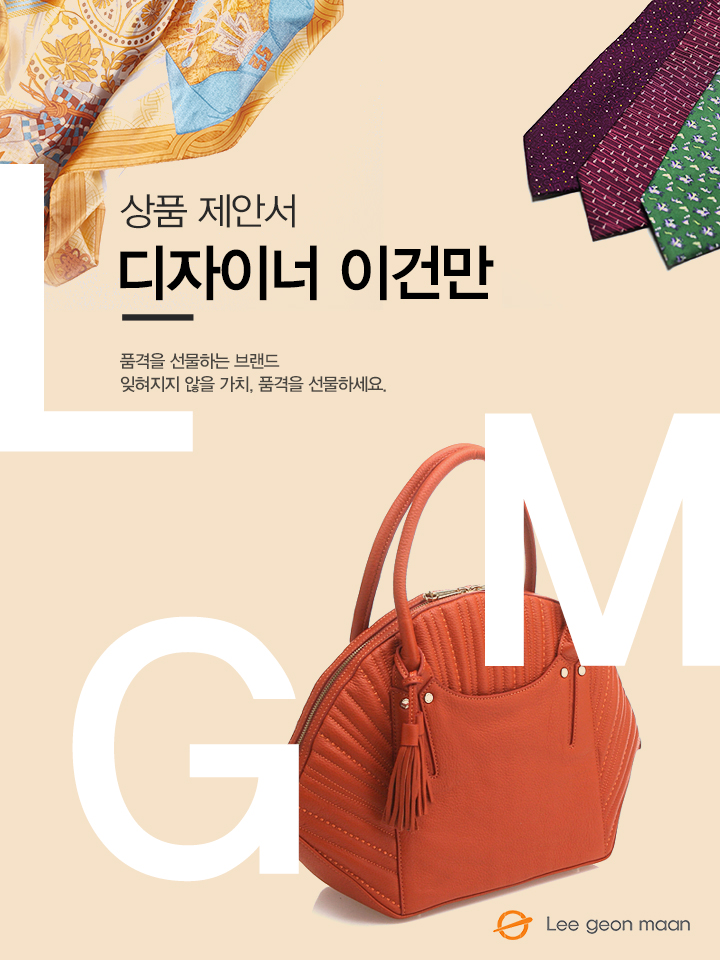 <스카프>
담당자 : 
연락처 : 
직영몰 : http://www.lgmmall.com/
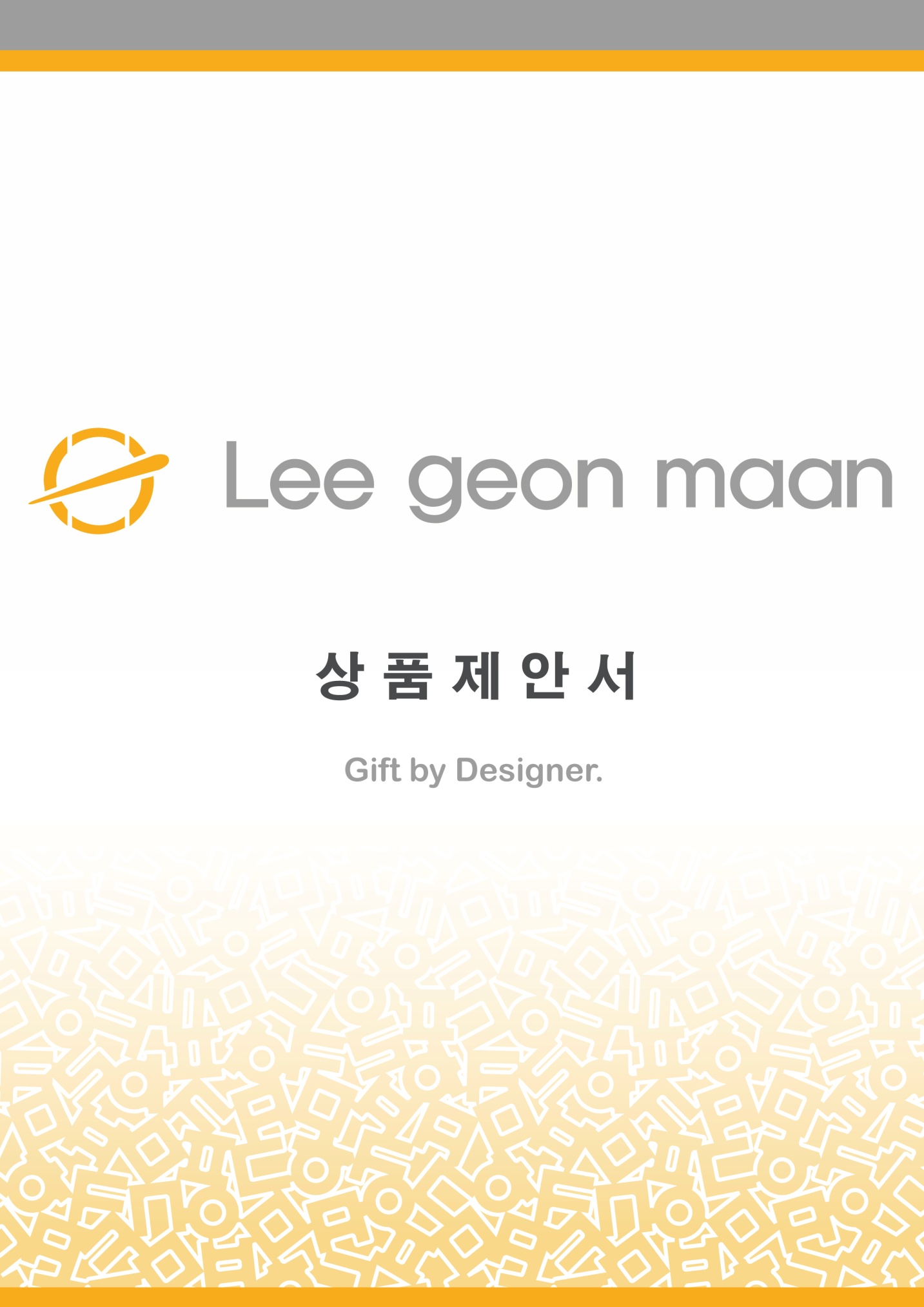 상 품 명
떨잠 사각스카프(블루)
상 품 제 안 서
상품 이미지
상세 이미지
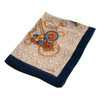 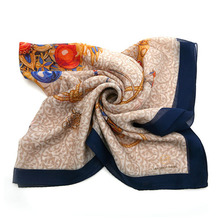 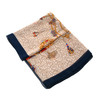 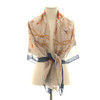 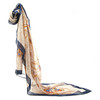 모델명
LM134FSX002SBL
상품설명서
소 재
쉬폰 실크 100%
왕비나 내외 명부 여인들이 예복을 입고
   머리를 장식할 때 가운데와 양옆에 꽂는
   떨잠을 모티브로 디자인 된 스카프입니다.
   떨잠을 이용한 디자인으로 화려함과
   정교함이 보여지는 여성스러운 스카프
110cm x 110cm
크 기
무 게
-
케이스
원산지
국내생산(Korea)
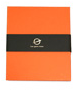 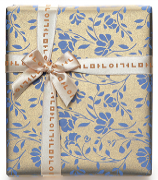 제조원
(주)이건만에이앤에프
임가공
띠지, 스티커, 라벨, 쇼핑백
공급가
(부가세별도)
\128,000
문의
소비자가